Anna Blatecká
KFI/FIL1
Paradoxy
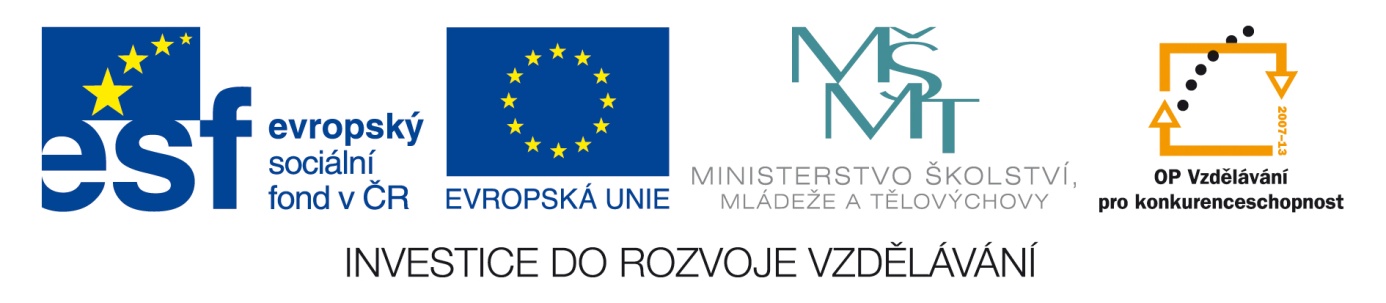 Logika: systémový rámec rozvoje oboru v ČR a koncepce logických propedeutik pro mezioborová studia (reg. č. CZ.1.07/2.2.00/28.0216, OPVK)
Původ a povaha paradoxů
Paradoxy již ve starověkém Řecku
Etymologie - Παρα – mimo a   ΔόΧα- mínění
Paradox - slovo, označující takovou věc, která je v rozporu s naší zkušeností, přesvědčením, věděním nebo očekáváním. 
v přirozeném jazyce nacházíme případy, kdy nás odvození, které se zdá být správné vede od premis, jež se nám zdají být jednoznačně pravdivé, k závěru, který se zdá být jednoznačně nepravdivý
situace, kdy závěr, je přímočaře negace jeho premisy.
[Speaker Notes: 1
 MRÁZ, Milan. Pojetí paradoxu v Aristotelově logice a filosofii. In NOSEK, J.; STACHOVÁ J. 
(eds.) Myšlení v paradoxu, paradox v myšlení. Praha: Filosofia, 1998, s. 11.]
Paradox lháře
Žádné smysluplné vyjádření nemůže být zároveň pravdivé a zároveň nepravdivé
„Všichni Kréťané jsou lháři“. 
Není přímo paradoxní, jen ukazuje, že některá tvrzení podrývají svou vlastní důvěryhodnost. 
Čistý paradox (Lhářská věta):  A:„ Teď právě lžu.“
Jeli A pravdivé      právě lže      A je nepravdivé
Jeli A nepravdivě      právě nelže     A je pravdivé
Lhářskou větu lze vidět jako větu, která je ekvivalentní své negaci       nepřijatelný důsledek
problém věty, která se zdá přiřazovat předmětu určitou vlastnost      pravdivá/nepravdivá       stejně ji tu ani onu pravdivostní hodnotu není smysluplné přiřadit

nelze reglementovat jako výroky jazyka logiky (které musí být pravdivé/nepravdivé)
Paradox hromady (sorites)
Případ, kdy se dvě výchozí tvrzení jeví pravdivě a logicky z nich vyplývá  nepřijatelný závěr. 
P1: Jedno zrnko netvoří hromadu písku
P2: Přidáme – li k něčemu, co není hromada písku, jedno zrnko písku, nevznikne tím     hromada

Z:Postupným přidáváním jakéhokoli počtu zrnek písku nevznikne hromada písku
A: Některé z předpokladů nejsou pravdivé ač se pravdivé zdají
B:Usuzování,které nás vede od P1,P2 k Z je ve skutečnosti nesprávné ač se správné zdá být
C:Závěr je pravdivý, a měli bychom jej přijmout ač se zdá být nepravdivý a absurdní 
D: Kombinace některých z těchto možností nebo všechny
Řešení paradoxu hromady (sorites)
Reglementace předpokladů par. úsudku a jeho závěru pomocí vhodného logického jazyka       odhalení jejich logické struktury 
Zjištění, zda daný závěr vyplývá z daných předpokladů
Pakliže z daných předpokladů vyplývá      přijmutí /nevyplývá         paradox vyřešen
TAKTO SE DÁ ŘEŠIT  VĚTŠINOU JEN  V TEORETICKÉ ROVINĚ!
Vždy je třeba zvážit, zda nebyl použit pouze omezený logický systém, nebo že se logická analýza jednoduše nepovedla
Logický jazyk, v jehož rámci budeme daný argument reglementovat, musí být dostatečně bohatý, aby nám jeho formule umožnily přiměřeně postihnout logickou formu premis a závěru
Logické postupy, které máme k dispozici, nám musí skutečně umožnit rozhodnutí o správnosti/nesprávnosti úsudku

Mnohdy je třeba bohatšího logického jazyku, kdy jeho vyjadřovací schopnosti budou bližší přirozenému jazyku
Paradoxy na úsvitu moderní logiky
Matematizace logiky       zpřesnění jazyka logiky       bez víceznačností a neurčitostí       paradoxů
Bertrand Russell upozorňuje Fregeho na paradox      jeho jazyk umožňuje odvodit cokoli z čehokoli – Russellův paradox
Vlastnosti mající sama sebe (být vlastností, mít označení v češtině)
Vlastnosti nemající sama sebe (být krávou, být teplý..)

P: Vlastnost nemít sama sebe nemá sama sebe 
P: Množina všech množin, které nejsou prvkem sebe sama, není prvkem sebe sama
Vyvrací sám sebe – je pravdivý právě tehdy, když je nepravdivý a naopak
mnoho variant a nových případů paradoxů
Kurt Grelling  - autologická (ty, které se vztahují samy na sebe- „pětislabičné“, „české“a heterologická ( ty, které samy o sobě neplatí – „masožravé“, „dlouhé“)     nemohou se překrývat      „hetorologické“ 
„heterologické“ – autologické  – musí platit pravidla autologičnosti – heterologické
„heterologické“ – heterologické  – v takovém případě platí samo o sobě – autologické 
Slovo „heterologické“ má povahu skutečného paradoxu
Anatomie a fyziologie paradoxů
„boj“ s konkrétním paradoxem  - kvůli jaké chybě
Předejít vzniku paradoxu
Řešení paradoxu Hromady 
   střet s fenoménem vágnosti      řada teorií     jedno řešení je v dnešní době široce příjímáno
Novodobé řešení paradoxu hromady
Intuitivní pohled
Kde je problem? 
P2: Když k něčemu, co netvoří hromadu písku, přidáme jedno zrnko písku, nevznikne tím hromada.

Výrok prohlásíme za téměř pravdivý       stupně pravdivosti       
            pravdivost výroku lze reprezentovat od <0,1>
P1: ¬hromada(1)
P2: ¬hromada(n)→ ¬hromada(n+1) – pravdivostní hodnota 0,9¯
¬hromada(1)
¬hromada(n)→ ¬hromada(2)
_________________________
¬hromada(2)
Z není bezvýhradně pravdivý       pravdivostní hodnota implikace stanovena v případě, že je pravdivostní hodnota jejího antecendentu menší nebo rovna hodnotě jejího konskventu       implikace s hodnotou 0,9 ¯  musí být tak, že pravdivost jejího konsekventu je o 0,00001 menší než pravdivost jejího antecedentu      Z má pravdivostní hodnotu 0,9999       Každý další krok      pravdivost tvrzení klesá       logický systému, který umožňuje zachycení neostrých pravdivostních hodnot a otevírá cestu k vypořádání se s paradoxy vágnosti.
Děkuji za pozornost a přeji hezký den
Anna Blatecká